Buchungsentscheidungen
Auf Bestandskonten und Erfolgskonten buchen
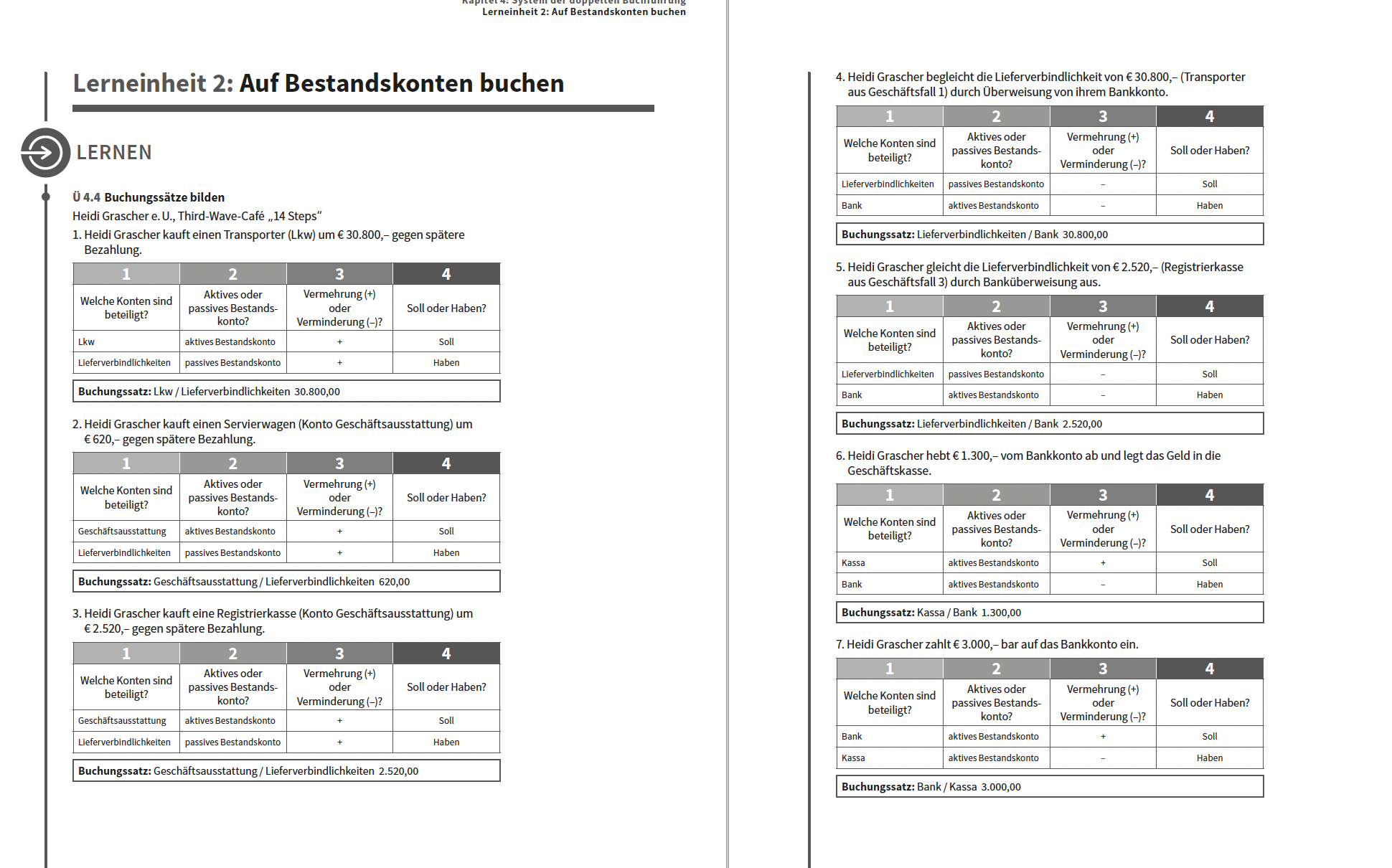 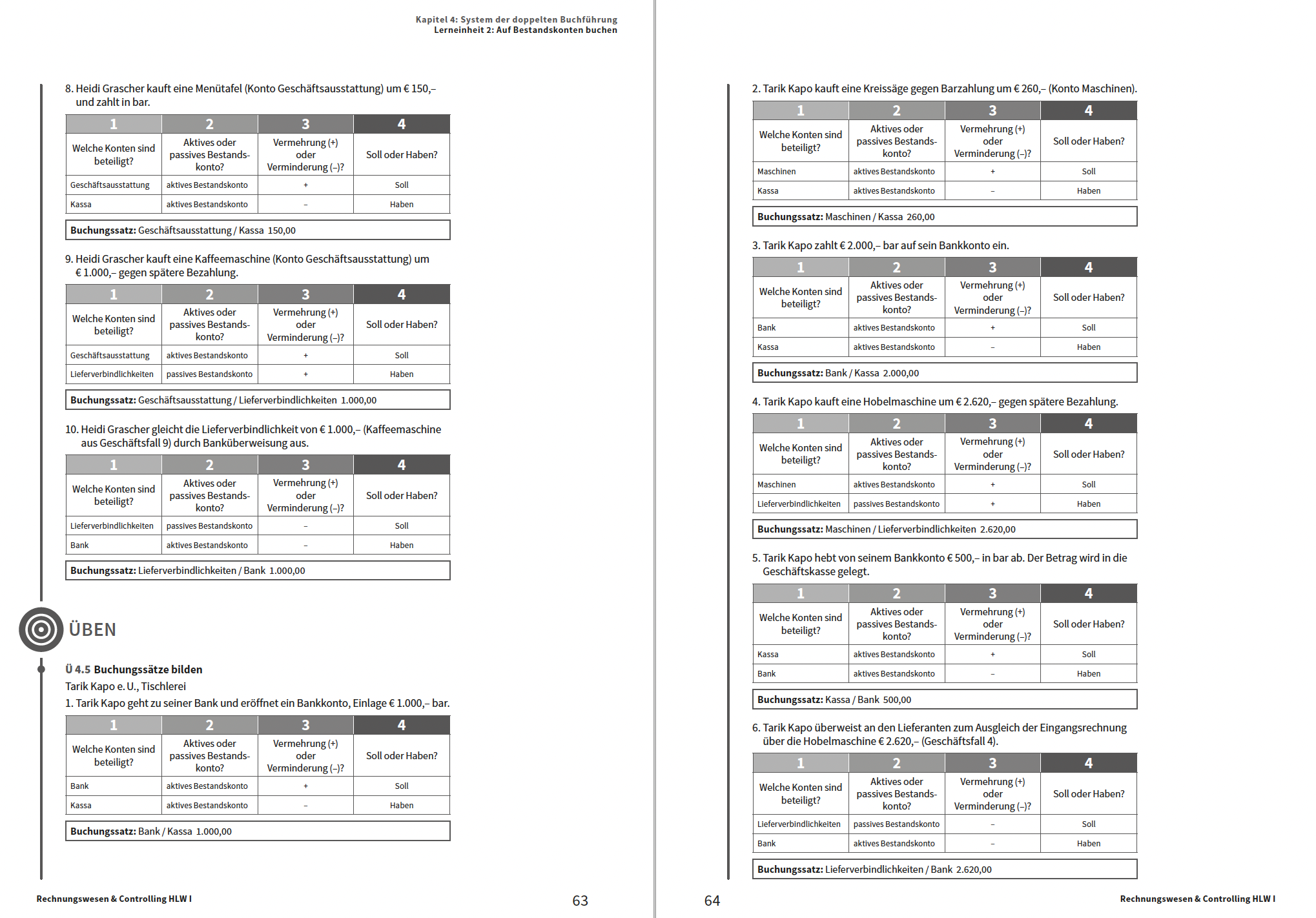 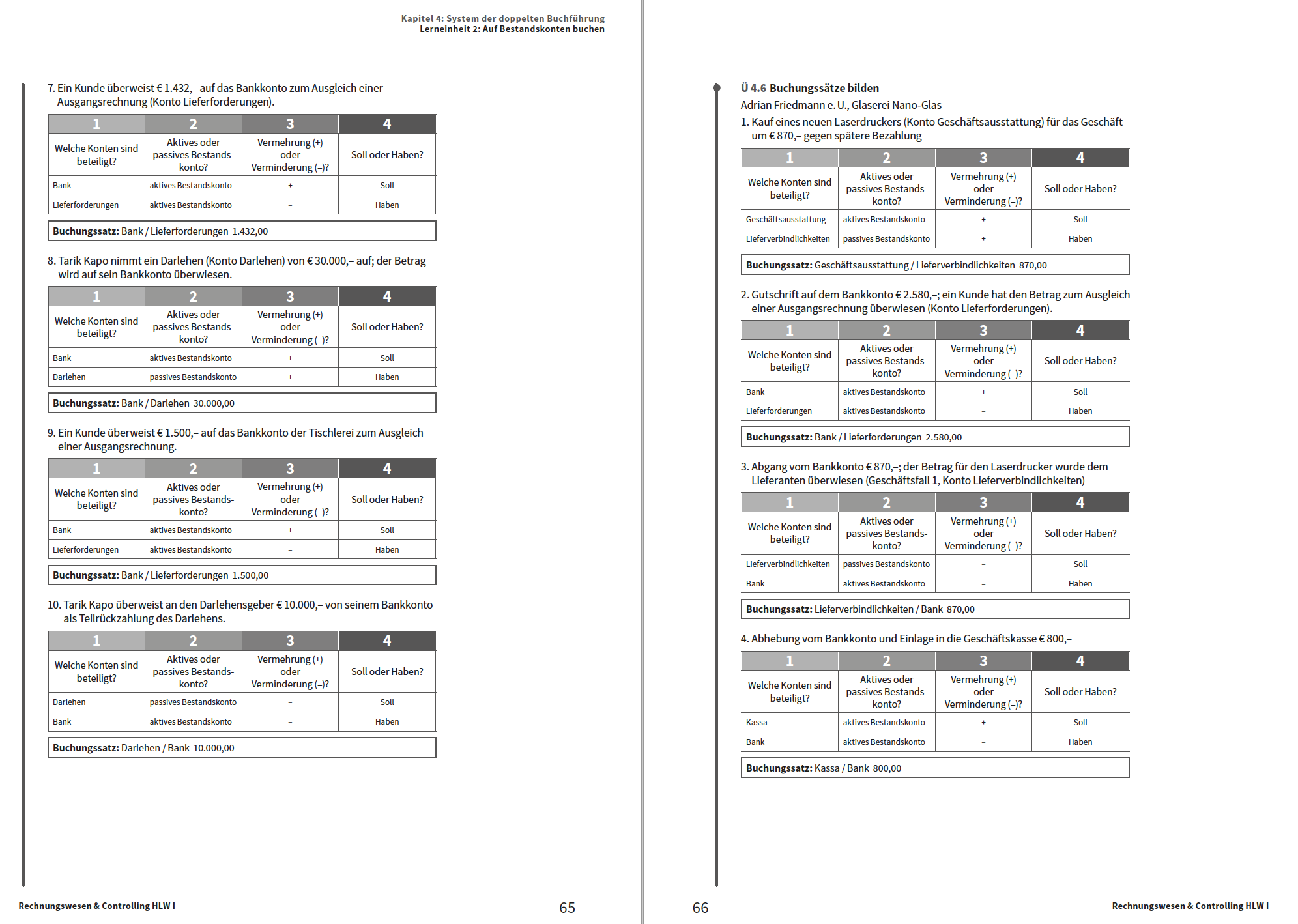 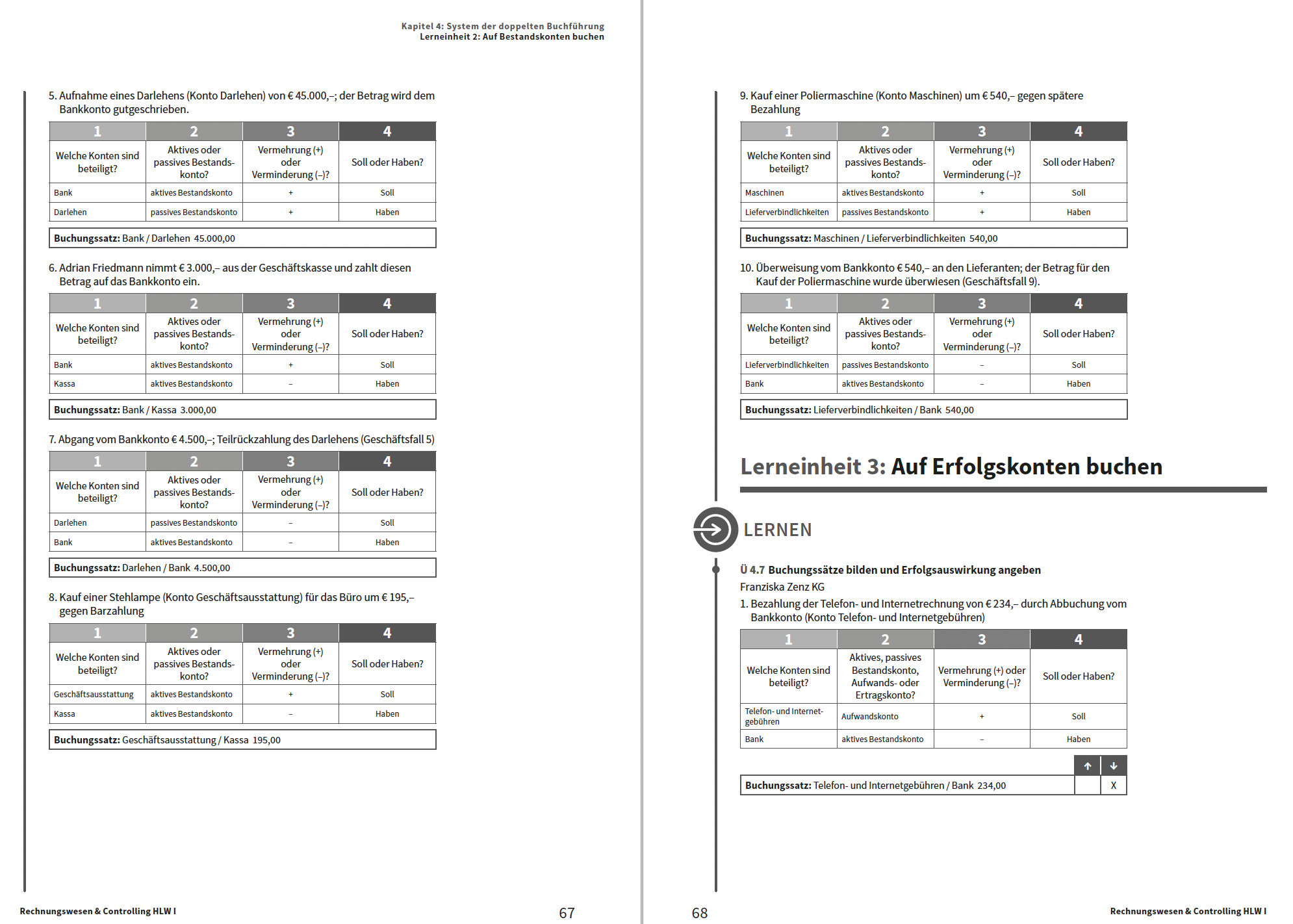 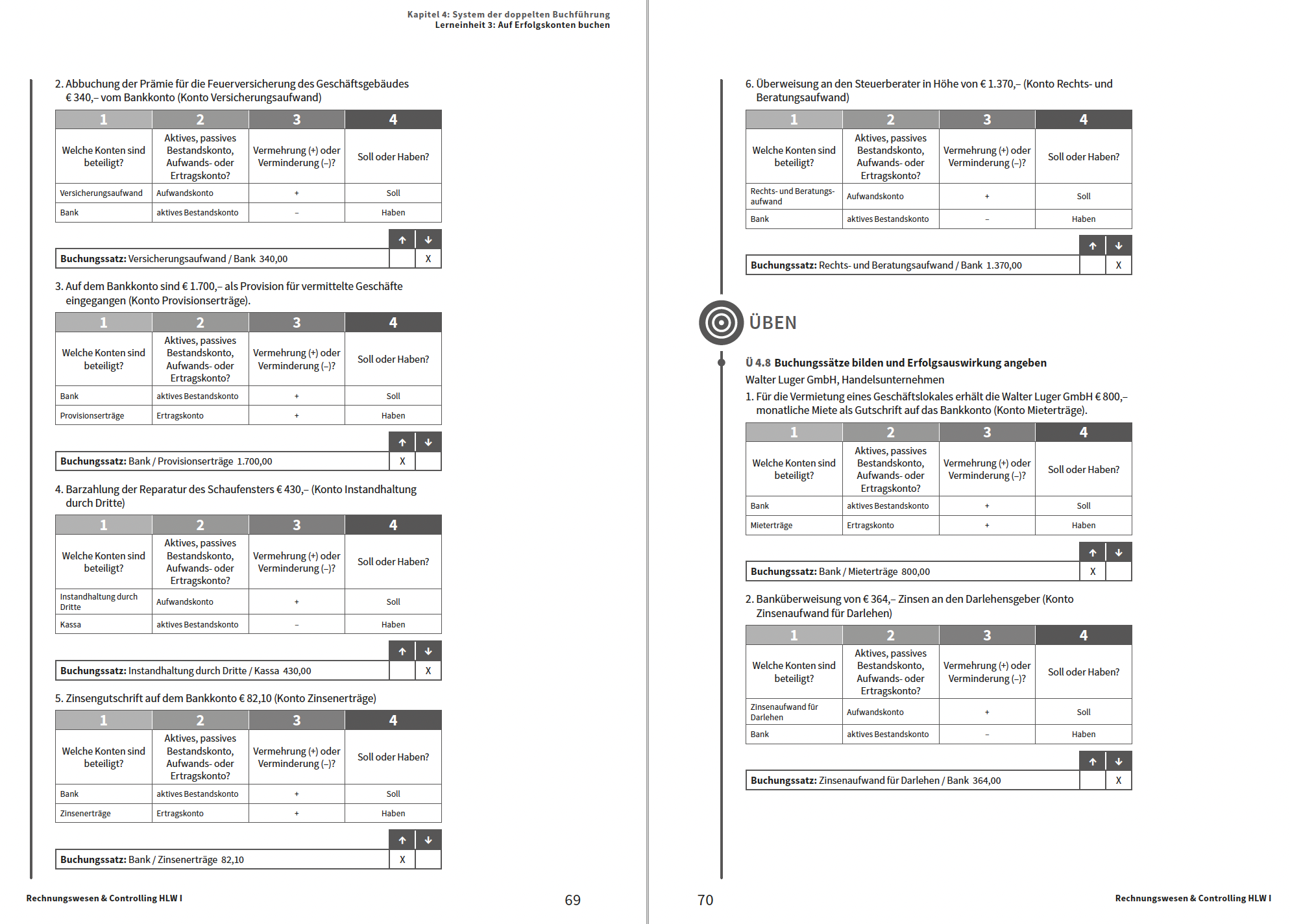 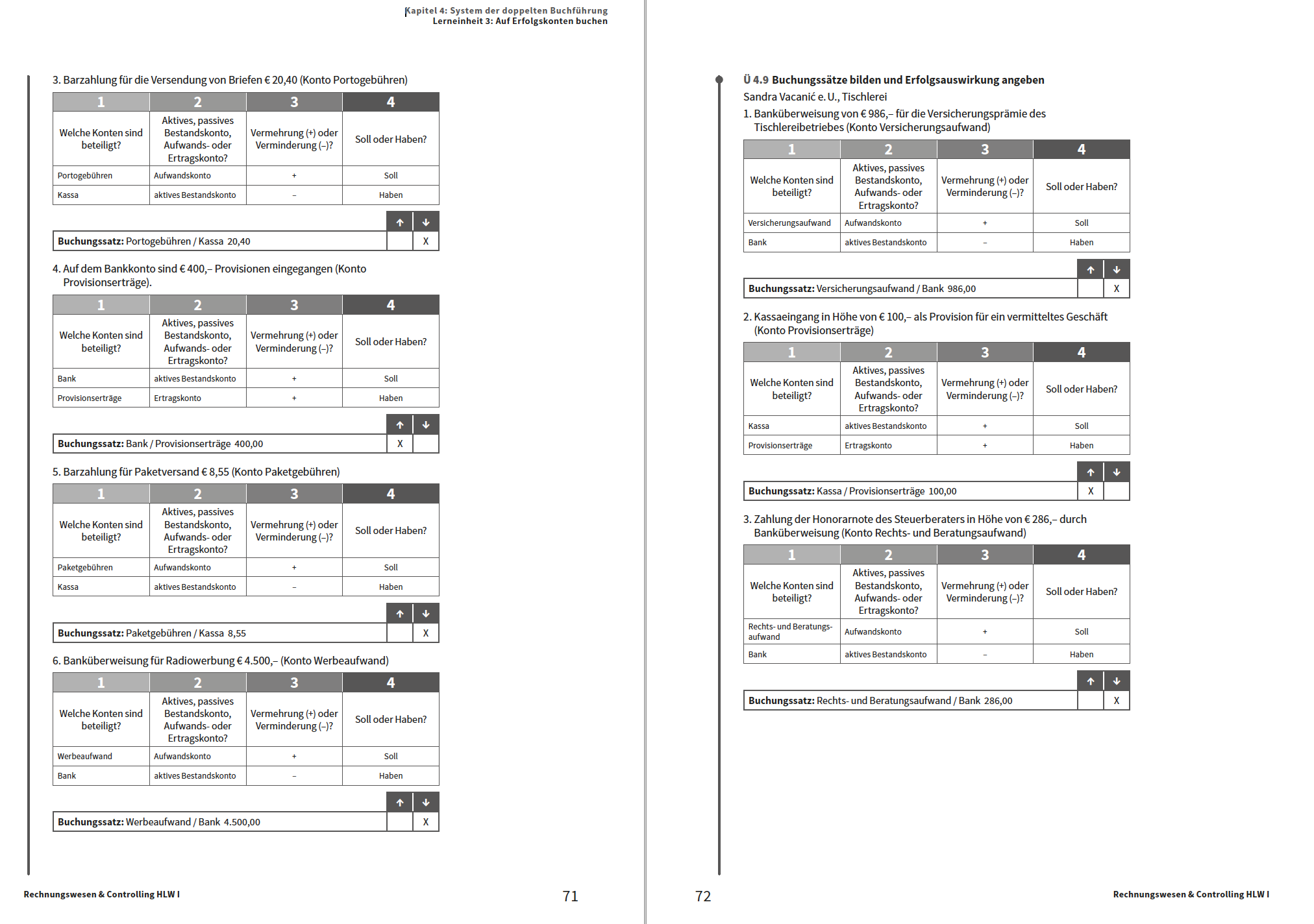 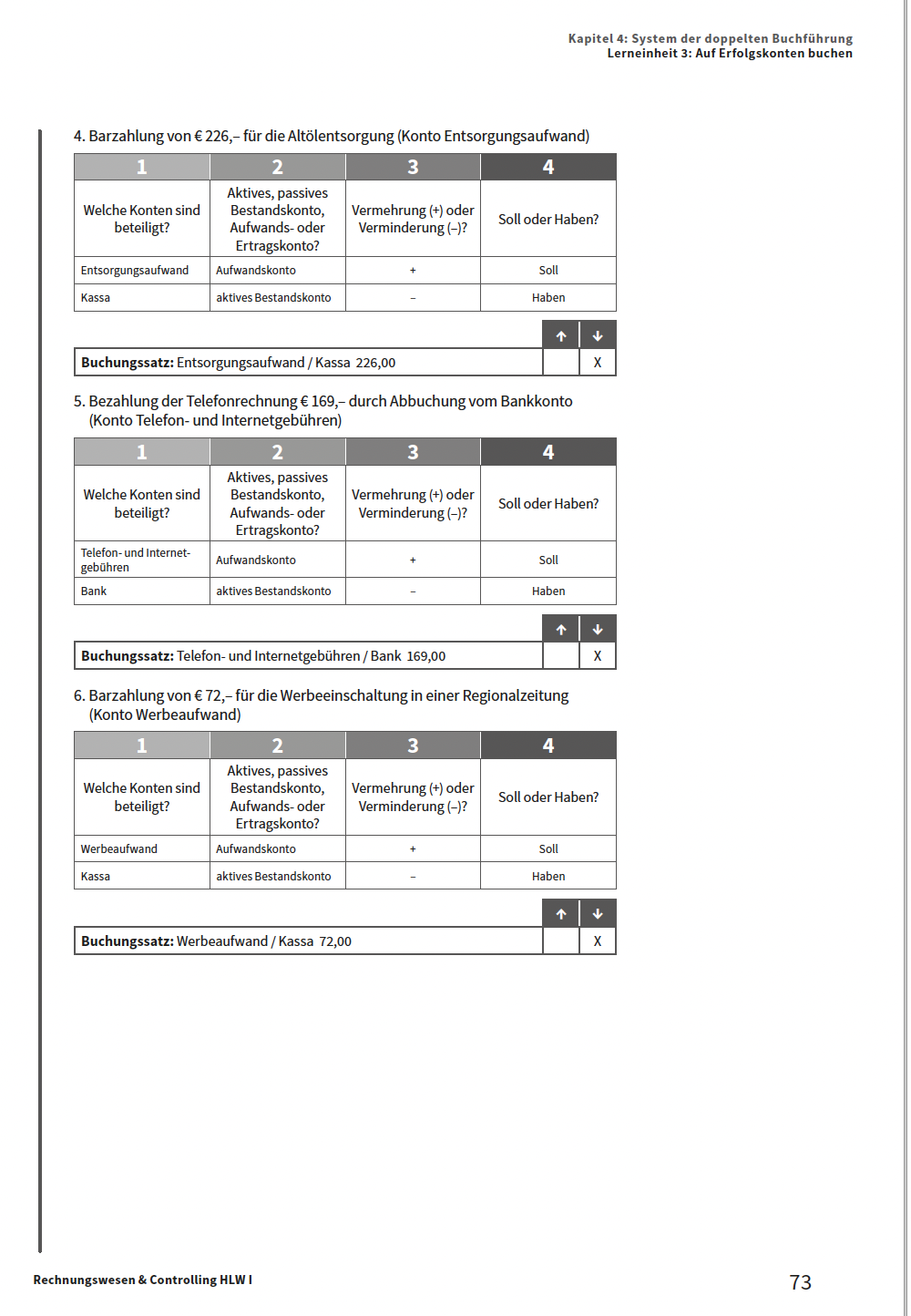